実践ロボットプログラミングLEGO Mindstorms EV3 で目指せロボコン！



WEB：http://www.robot-programming.jp/
著者：藤吉弘亘, 藤井隆司, 鈴木裕利, 石井成郎
E-mail：support@robot-programming.jp
■音をならしてみる (p.35〜)
1
2
3
反復：
処理：
選択：
音を鳴らすプログラムの設計図(PAD)
指定したサウンドファイルを無限ループで再生
音を鳴らす
無限ループ
Bravoと音を鳴らす
処理の流れ
１秒間待機
PAD(Problem Analysis Diagram)はプログラムの設計図
PADの構成部品：
プログラムの準備（今回のみ）
ワーキングディレクトリをUSBメモリ上に作成
 USBメモリを挿入してオートマウントする
 /media/(ユーザ名)/(USBメモリ名)に移動


 ワーキングディレクトリ”LEGO”を作成



 プログラムをコピーして解凍
pc > cd /media/(ユーザ名)/(USBメモリ名)
pc > mkdir LEGO
pc > cd LEGO
pc > cp /usr/local/dg/LEGO/EV3_Sample/EV3Sample.zip ./
pc > unzip EV3Sample.zip
NXCプログラム (p.37 sound.c)
#include “./jissenPBL.h”
int main()
{
  SoundInit();
  ButtonLedInit();

  while(true){
    PlayFile("/home/root/lms2012/prjs/Bravo.rsf");
    Wait(1000);
    if(ButtonPressed(BTN1)) break;
  }
  return 0;
}
注意点：
・拡張子は .c
・サウンドファイル「Brabo.rsf」もEV3へ転送が必要
・ファイル名、プログラムの中では日本語は使用できない (すべて半角英数)
1
2
3
sound.c の説明
#include “./jissenPBL.h”
int main()
{
  SoundInit();
  ButtonLedInit();

  while(true){
    PlayFile("/home/root/lms2012/prjs/Bravo.rsf");
    Wait(1000);
    if(ButtonPressed(BTN1)) break;
  }
  return 0;
}
ヘッダファイルの読み込み
・SoundInit();
　　サウンドの初期化
・PlayFile(ディレクトリ/ファイル名);
　　再生するサウンドファイルの場所とファイル名
・Wait(時間);
　　直前の状態の保持、単位はティック(１ティック＝1ms)
while文を用いたループ
while(true){処理} とすると無限ループ
while (true)
{

繰り返す処理

//force-quit
if(ButtonPressed(BTN1))　break;
}
Off(OUT_BC);
無限ループのプログラムを作成する時は：
プログラムの緊急停止（無限ループ脱出）のための処理を必ず入れておくこと
無限ループ脱出後の処理として、モータを停止する命令を追加すること
￼
ヘッダファイル (jissenPBL.h)
ヘッダファイル
NXCコマンドを使用できるように関数が定義されている
int getSensorGyro(unsigned char chnum)
int getSensorUSonic(unsigned char chnum)
int getSensorColor(unsigned char chnum)
int getSensorTouch(unsigned char chnum)
int getSensorNXT(unsigned char chnum)
int getSensorHTAcc(unsigned char chnum)
int getSensor(int chnum)
int setSensorPort(int chnum, int funcnum, int modenum)
int startSensor()
void initSensor()
void closeSensor()
…
コンパイルとファイルの転送  (p.41〜)
プログラムのコンパイル
 プログラム”sound.c”をクロスコンパイラでコンパイル







 コンパイルしたファイル”sound”に実行権を付与する
pc > arm-none-linux-gnueabi-gcc sound.c -o sound
sound という名前の実行ファイルを生成
オプション“-o sound”を付けないと ”a.out” という名前の実行ファイルが生成
コンパイルエラーが発生した場合は、エラー文章を読み修正
pc > chmod a+x sound
EV3の設定（Wi-Fi設定）
PW: lego2017
EV3「　 」メニュー「WiFi」を選択
 デジタルラボ内の無線LAN環境「○○○○」へ接続(Connection)
 EV3「 　」「Brick Info」からIPアドレスを確認
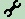 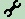 IPアドレスとは：パケットを送受信する機器を判別するための番号
EV3へのリモートログインと設定
ubuntuメニューから「Term」と入力してターミナルを起動
telnetコマンドを使用してEV3へ接続








login：ログイン名「root」でログイン（パスワードは不要）
ログイン後、”dropbear”と入力 (ファイル転送を可能にする)
pc > telnet 192.168.11.17 (先ほど調べたEV3のIPアドレス)
EV3# > dropbear
/
EV3のデイレクトリ構造
bin
dev
home
boot
etc
user
lib
・・・
EV３のOS：Linux
ワーキングディレクトリ：/home/root/lms2012/prjs
root
ホームディレクトリ
lms2012
EV3のディレクトリ構造
prjs
ワークスペース
￼
EV3へファイルの転送と実行
EV3へファイルを転送（PC上で実行）
実行ファイル”sound”とサウンドファイル”Bravo.rsf”をコピーする




EV3上で実行ファイルsoundを実行
ワーキングディレクトリに移動してから実行
pc > scp sound root@(EV3のIP):/home/root/lms2012/prjs/
pc > scp Bravo.rsf root@(EV3のIP):/home/root/lms2012/prjs/
EV3# > cd /home/root/lms2012/prjs/
EV3# > ./sound
EV3へ実行スクリプトのコピー（初回１回のみ）
EV3上でディレクトリ「Run」の作成





EV3へファイルを転送(PCから実行)
EV3# > cd /home/root/lms2012/prjs/
EV3# > mkdir Run
pc > scp run.rbf root@(EV3のIP):/home/root/lms2012/prjs/Run/
EV3メニューからプログラムの実行
EV3上で実行ファイルの名前をAppに変更




EV3メニューのRun内のrunを実行
EV3# > cd /home/root/lms2012/prjs/
EV3# > mv sound App
プログラムの実行
実行前にすべきこと
安全確認
プログラムのアルゴリズムを頭の中で実行

実行時の注意
ロボットの動作をよく観察し、設計図(PAD)通りにアルゴリズムが実現できているかを確認
ロボットが思い通りに動かないときは、ロボットがどこまで設計図通りに動いたかを調べ、プログラムを修正（デバッグ）する
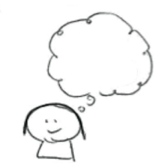 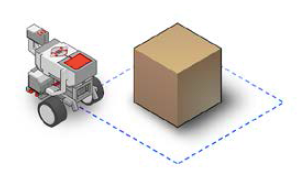 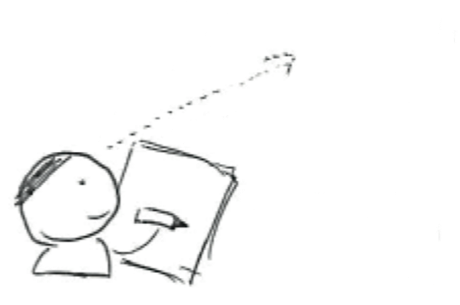 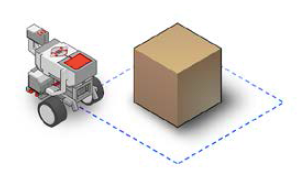 ￼
実現したいロボット
アルゴリズムを考える
無限ループ
設計図の作成
プログラムの作成
トライ＆エラーによる問題解決
トライ&エラーを繰り返す
ロボットを思い通りに動かすには
実行
True
終了
ロボットは設計図
通りに動いた？
プログラムの修正
False
→設計図通りにロボットが動くまでトライ&エラーを繰り返して問題解決
￼